Wise Information Security for collaborating e-Infrastructures
WISE, SCI & PDK(at EUGridPMA meeting 28-30 Sep)David Kelsey (STFC-RAL, UK Research and Innovation)30 Sep 2021
In collaboration with and co-supported by EU H2020 EOSC-HUB, GN4-3 & EGI-ACE
https://wise-community.org
WISE/SCI in 2021 (SCI-WG 10 May 2021)
SCI-WG
Complete the HowTo Guidance on maturity assessment
& encourage Infrastructures to perform self-assessment
Include feedback from USA SLATE policy work
Does this mean SCI version 3?
Produce updated policy templates from AARC PDK
2
30 Sep 2021
WISE SCI & PDK
Development of AARC PDK by WISE SCI-WG
Involve the widest experience from many Infrastructures and policy groups 
Infrastructures using/considering the AARC PDK include
EOSC-hub, EOSC Future, IRIS(UK), EGI, ELIXIR, WLCG, SLATE(USA), FZJ, …
Policy templates are useful to new Infrastructures and help build trust and interoperability (compliant with SCI Trust Framework)
WISE SCI will collect feedback from Infrastructures
And use this if/when a new version of a template is required
Unlike AUP, new templates may contain optional components
Infrastructures just use the components that work for them
Or indeed have several different templates (loosely coupled, tighter, …)
3
30 Sep 2021
WISE SCI & PDK
4
Building on AARC PDK in WISE SCI-WG
https://aarc-project.eu/policies/policy-development-kit/
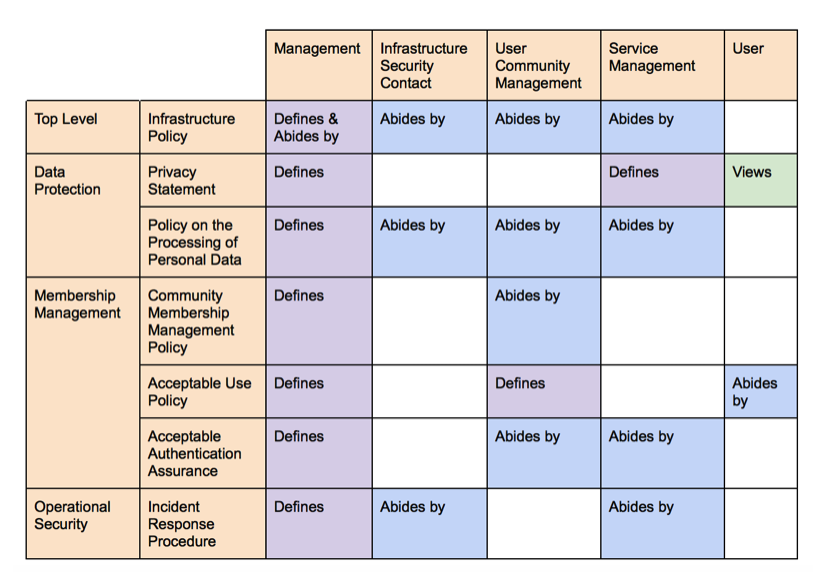 30 Sep 2021
WISE SCI & PDK
And ELIXIR too
Which policies to work on first?
Security of Service Operations
And EOSC Baseline security
Community Operations
Top-level Security Policy?
Update the WISE Baseline AUP (a version 2)
Include input from Trusted CI
Data Privacy (GDPR etc)
Identity Management/Assurance
5
30 Sep 2021
WISE SCI & PDK
Discussion
Where and how to store and publish documents?
How to organize work
Just one SCI thread of meetings?
Or one per policy document?
Hannah S will report to the WISE meeting on 26/27 Oct 2021
Q&A – and discussion
6
30 Sep 2021
WISE SCI & PDK